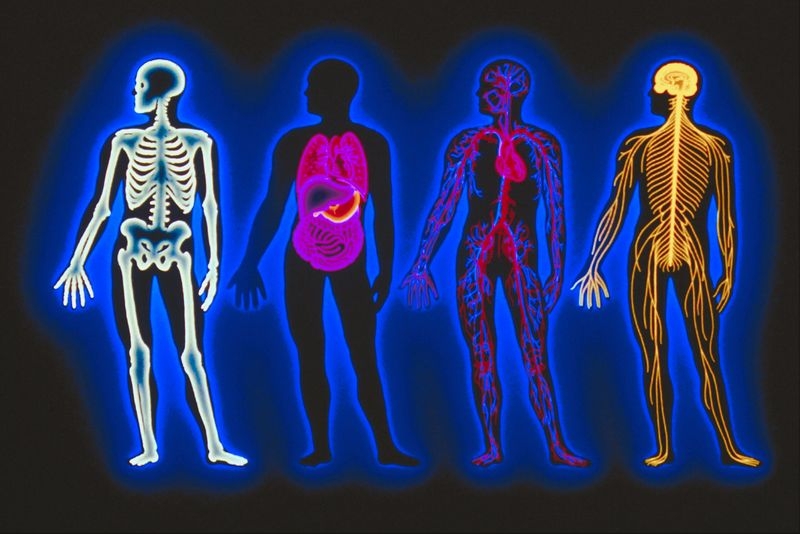 MA 11-1 Anatomical Descriptors & Fundamental Body Structures
TERMS
Two terms are used in discussing the study of the human body
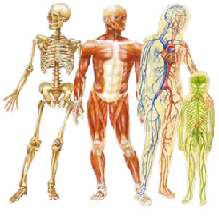 Anatomy and PhysiologyDefined
Anatomy - The study of the physical structure of the human body and its organs
Physiology - The study of body’s function(science of the function of cells, tissues, and organs of the body)
Example: Red Blood Cells, includes what these cells do, how they do it, and how this is related to the functioning of the of the rest of the body.
TERMS
Homeostasis – is referred to as being in “steady state” or “normal”
Example: Sweating when hot to release excess heat 
Pathophysiology – is the study of mechanisms by which disease occurs and how it effects normal function of the body(immune system and AIDS)
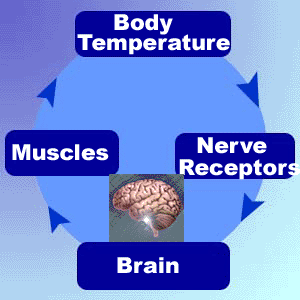 Anatomy and Physiology of the Human Body
Fortunately, the healthy body has an enormous capacity to protect itself by defending and adapting to pathophysiologic effects of disease
However, when it fails, appropriate medical intervention can often correct or at least control the disease process
Language Of Medicine
The medical assistant must know about the human body and be able to physically and verbally locate body structures for patient care
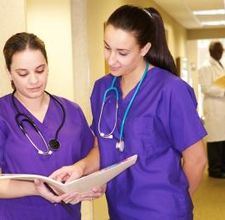 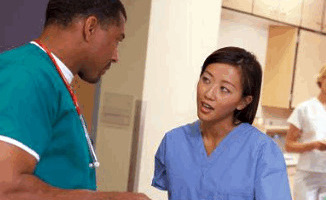 Anatomic Directional Terms
We use anatomical directional term in describing anatomical structures
A body is said to be in the anatomic position when standing erect, with arms down at the sides, and the palms of the hands facing forward
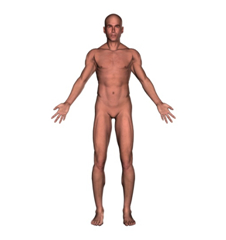 Anatomic Directional Terms
Dividing the body vertically down the front will result in a right and left half
This is called a midsagittal plane. Anything located 
       toward the midline is said to be medial 













Anything away from the midline is said to be lateral



For example, the medial side of the knee is the side closest to the other knee whereas the lateral side of the knee is the outside of the knee.
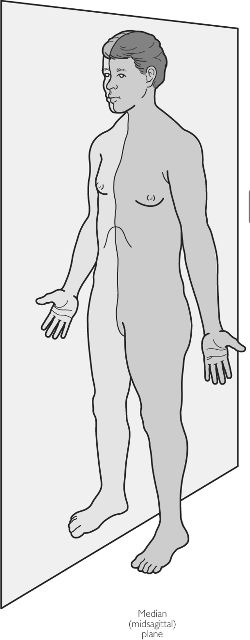 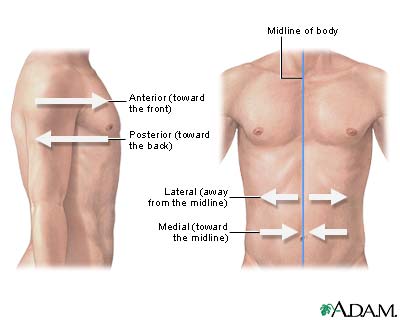 Anatomic Directional Terms
Two terms are used to describe the relationship of the extremities(arms and legs)
Proximal: Indicates nearness to the point of attachment 
Distal: indicates away from the point of attachment

    
Shoulder                                                                                  Finger(phalanges)
(point of attachment)                                                            Distal away from the  						   shoulder(distant)
     

Elbow
Proximal nearness to the
shoulder
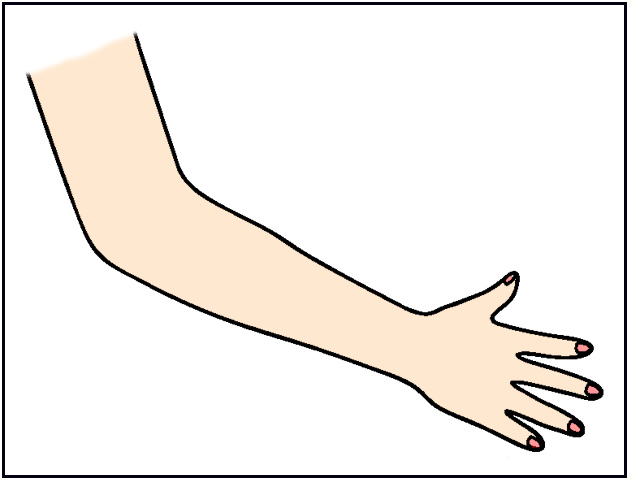 Anatomic Directional Terms
If you draw a line vertically through the side through the side of the body from the top of the had to the feet, you will make a front and back section. This line is known as Coronal(frontal) plane
  		          The front is known as 
                 anterior(ventral) section
                 The back is known as 
                  posterior(dorsal) section
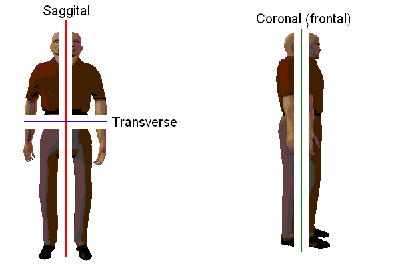 Anatomic Directional Terms
If you draw a line horizontally(across), you create a transverse plane                             Superior
The top half of the body is 
    known as superior section
.    The bottom half is known as
    inferior section                                               Inferior
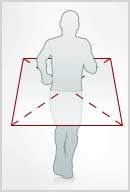 Abdominal Regions(4)
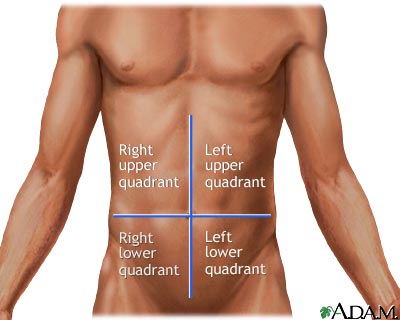 The abdomen is such a large area 
    of the body that it needs to be 
    divided into quadrants(regions)
Right Upper Quadrants
Left Upper Quadrants
Right Lower Quadrants
Left Lower Quadrants
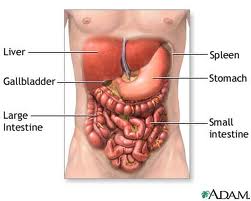 Abdominal Regions(9)
A more precise division is nine regions
Right and left hypochondriac 
Right and left lumbar 
Right and left iliac
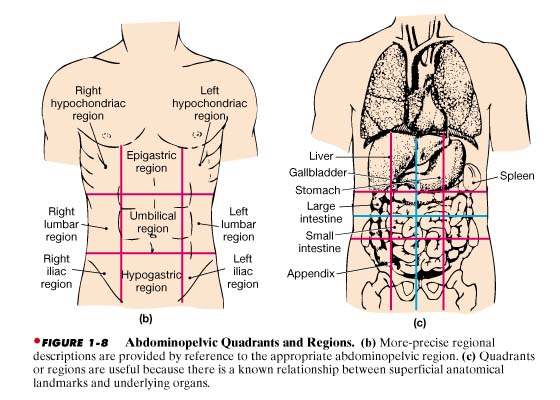 The Cell
To understand the structure of the body, you must learn about its building block, the cell….
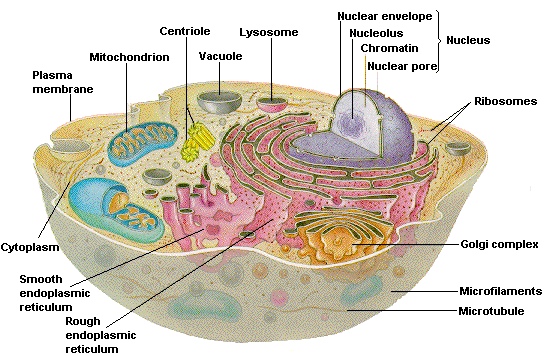 The Cell
The body contains 75 trillion cells and vary in size and shape
A conventional cell is composed of a fluid called cytoplasm and
    is surrounded by
    a cell membrane or
   plasma membrane
The membrane 
controls what enters
and leaves the cell
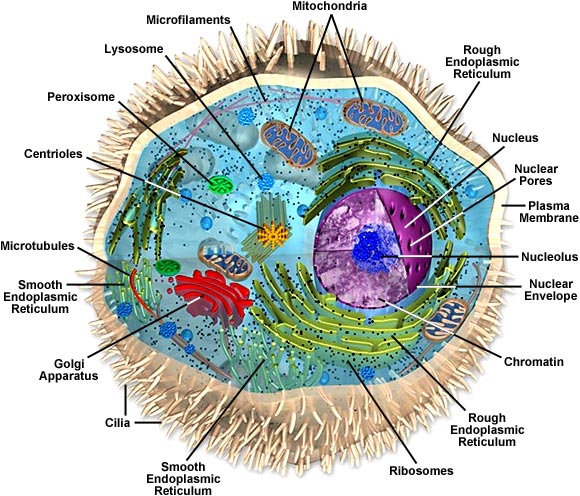 The Cell Organelles
Within the cells cytoplasm, there are bodies called organelles(7) that perform amazing tasks
Nucleus: serves as the “brain” has the DNA and genes


Mitochondria: 
    serves as the “powerhouse” 
    site for cellular respiration and energy
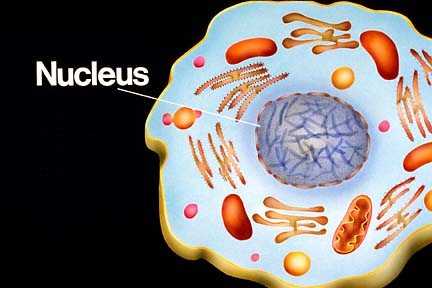 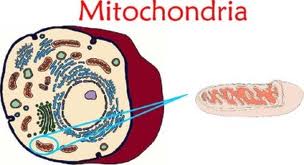 The Cell Organelles
Ribosomes: each cell contains thousands; they make proteins





 Endoplasmic reticulum: moves materials around
         - Smooth ER: lacks ribosomes
          -Rough ER: ribosomes embedded in surface, has  numerous ribosomes
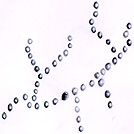 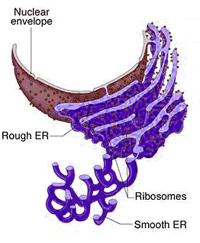 The Cell Organelles
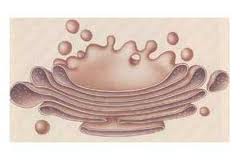 Golgi apparatus: “packaging plant” 

Lysosomes: digest
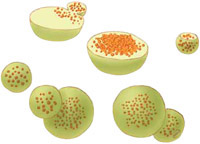 Chromosomes
We have 23 pairs of chromosomes a total of 46. Even under a microscope, the 46 chromosomes of the human cell are usually not visible.
Chromosomes
Chromosomes are made of DNA and proteins.
Down syndrome is a chromosomal disorder: Also called Trisomy 21 is a disorder that causes mental retardation and physical abnormalities. 
This disorder occurs when a person has three copies of chromosomes 21 instead of two.
Genes
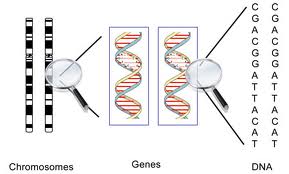 Genes are working subunits of DNA
Every individual has a different DNA code, but the code in all cells of the same individual are identical
The arrangement of the base pairs of the DNA code make for the differences
Genes are segments of DNA that are located on the chromosomes
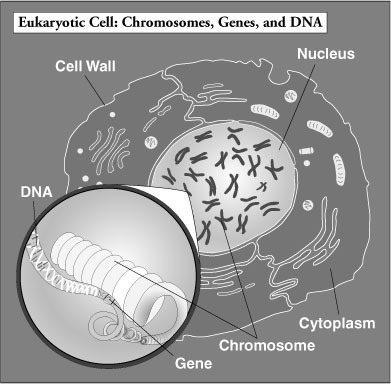 Passing Molecules Through Cell Membranes
There are six processes by which materials pass through a cell membrane
      Diffusion: is the movement of molecules from an area of greater concentration to an area of lesser concentration
      Ex: O2 move from the lungs(greater concentration to 
       into our blood stream(lesser concentration) 

      Osmosis: may be simply defined as the diffusion of water through a selectively permeable membrane(move from more water to less water)
      EX: The process of osmosis takes place in the kidneys, which reabsorb large amounts of water(many gallons each day) to prevent its loss on urine
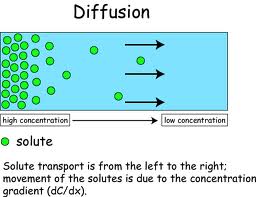 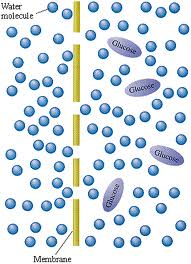 Passing Molecules Through Cell Membranes
Filtration:  Filtration is the movement of water and solutes across the cell-membrane due to hydrostatic pressure from the cardiovascular system,
     this takes energy
     
   

Active Transport: requires energy(ATP)to move molecules from an area of lesser concentration to an area of greater concentration. (Notice that this is the opposite of diffusion)
      Ex: absorption of glucose into the small intestine; The cells needs energy to absorb these nutrients from digested food(into intestines)
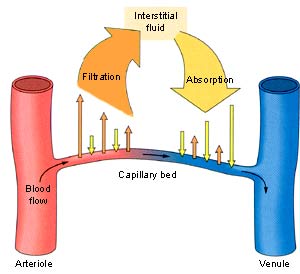 Passing Molecules Through Cell Membranes
Phagocytosis and pinocytosis:These two are similar in that both involve a cell engulfing something, and both are forms of endocytosis, endo meanings “to take into” a cell. An example of phagocytosis is a white blood cell engulfing bacteria.